MODELO DE AFTOS DE PROJETO DE SEIS SIGMA
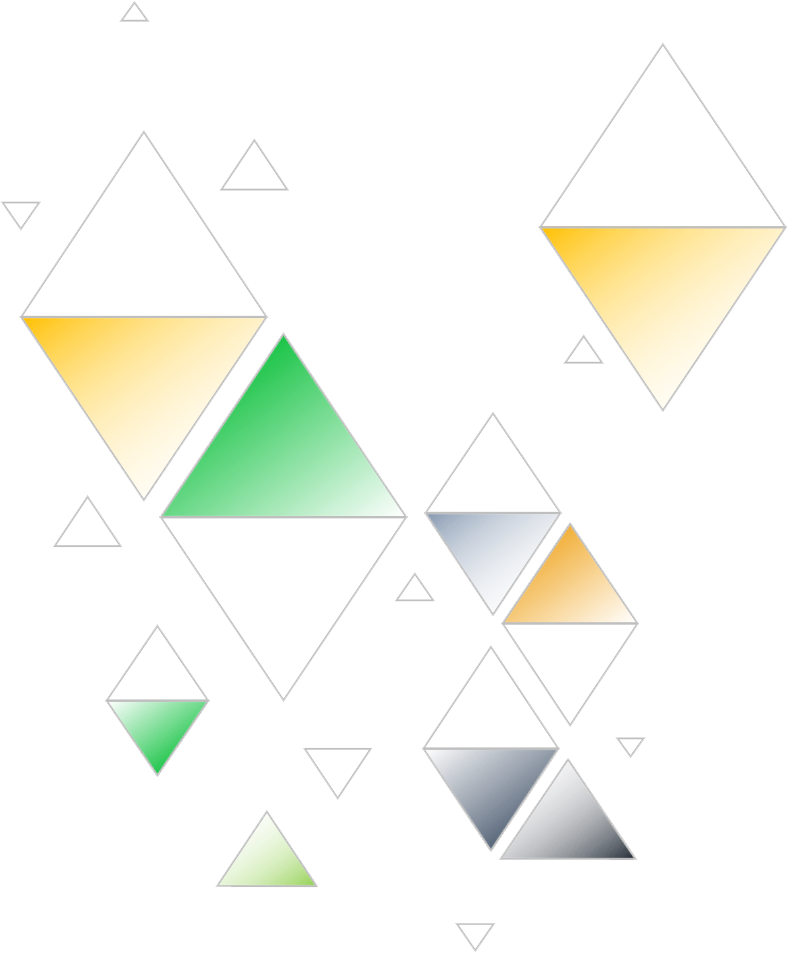 LEMBRETE IMPORTANTE
Uma carta escrita narrativa deve ser circulada e assinada pelos patrocinadores do projeto. Você pode anexar uma versão completa deste modelo à sua carta escrita narrativa em um esforço para mantê-lo curto e conciso. 

Por favor, certifique-se de se encontrar com a equipe do projeto e patrocinadores antes de completar este modelo. Muitas das informações necessárias precisarão vir de uma discussão com membros da equipe e patrocinadores.
MODELO DE AFTOS DE PROJETO DE SEIS SIGMA
CARTA DO PROJETO SIX SIGMA
INFORMAÇÕES GERAIS DO PROJETO
CARTA DO PROJETO SIX SIGMA
TABELA DE CONTEÚDOS
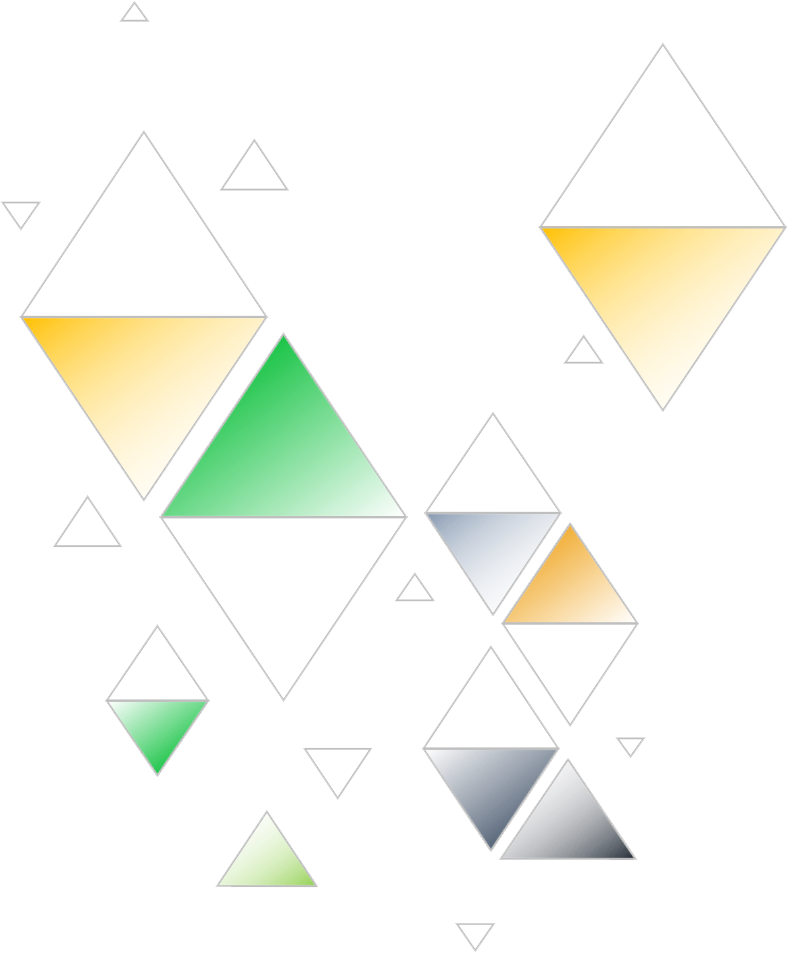 4
1
VISÃO GERAL DO PROJETO E ESCOPO DO PROJETO
BENEFÍCIOS E CLIENTES
2
5
RISCO, RESTRIÇÕES E SUPOSIÇÕES
CRONOGRAMA PROVISÓRIO
3
6
RECURSOS E CUSTOS
PREPARADO POR...
| DE CARTA DO PROJETO SIX SIGMA   TABELA DE CONTEÚDOS
RELATÓRIO DO PROJETO
1. VISÃO GERAL DO PROJETO
ESCOPO DO PROJETO
RELATÓRIO DO PROJETO
VISÃO GERAL DO PROJETO & ESCOPO DO PROJETO
2. CRONOGRAMA PROVISÓRIO
RELATÓRIO DO PROJETO
CRONOGRAMA PROVISÓRIO
3. RECURSOS
CUSTOS
RELATÓRIO DO PROJETO
RECURSOS E CUSTOS
4. BENEFÍCIOS E CLIENTES
RELATÓRIO DO PROJETO
BENEFÍCIOS E CLIENTES
5. RISCOS, RESTRIÇÕES E SUPOSIÇÕES
RELATÓRIO DO PROJETO
RISCOS, RESTRIÇÕES E SUPOSIÇÕES
6. PREPARADO POR
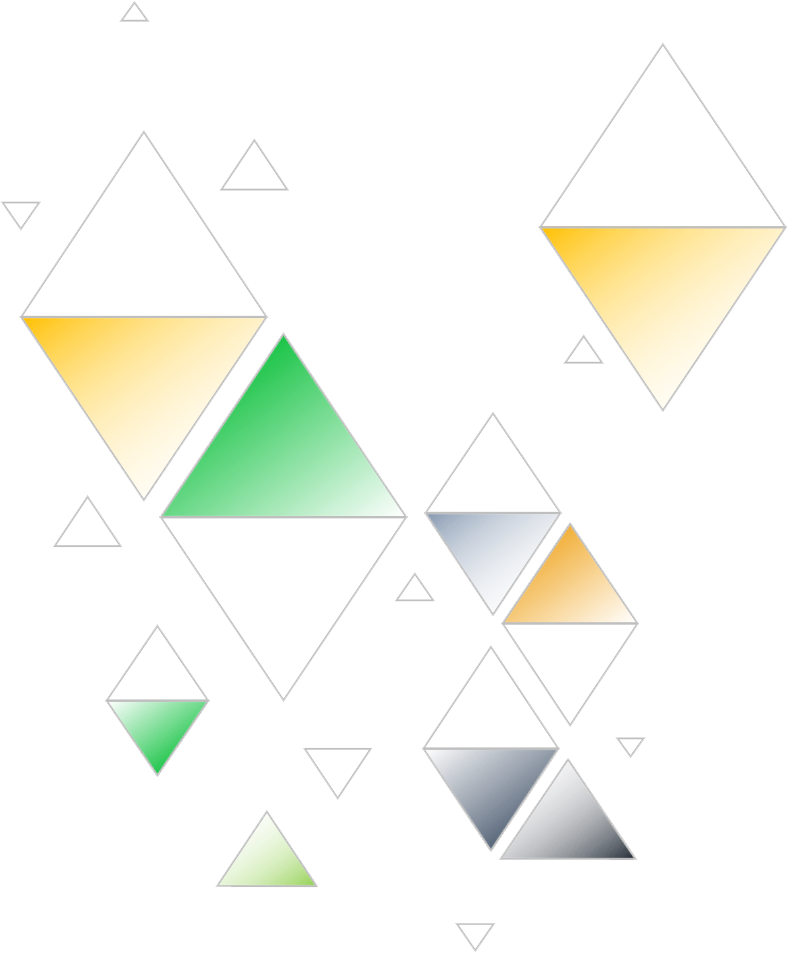 PREPARADO POR